Embedded Teaching and learning: the Teaching loop
FRAMEWORK FOR EFFECTIVE PRACTICE SUPPORTING SCHOOL READINESS FOR ALL CHILDREN
Focus on the roof
objectives
What is a teaching loop?
Why use a teaching loop? 
How does a teaching loop support individualized instruction?
What is a teaching loop?
A brief teaching interaction used to teach small steps, or separate skills
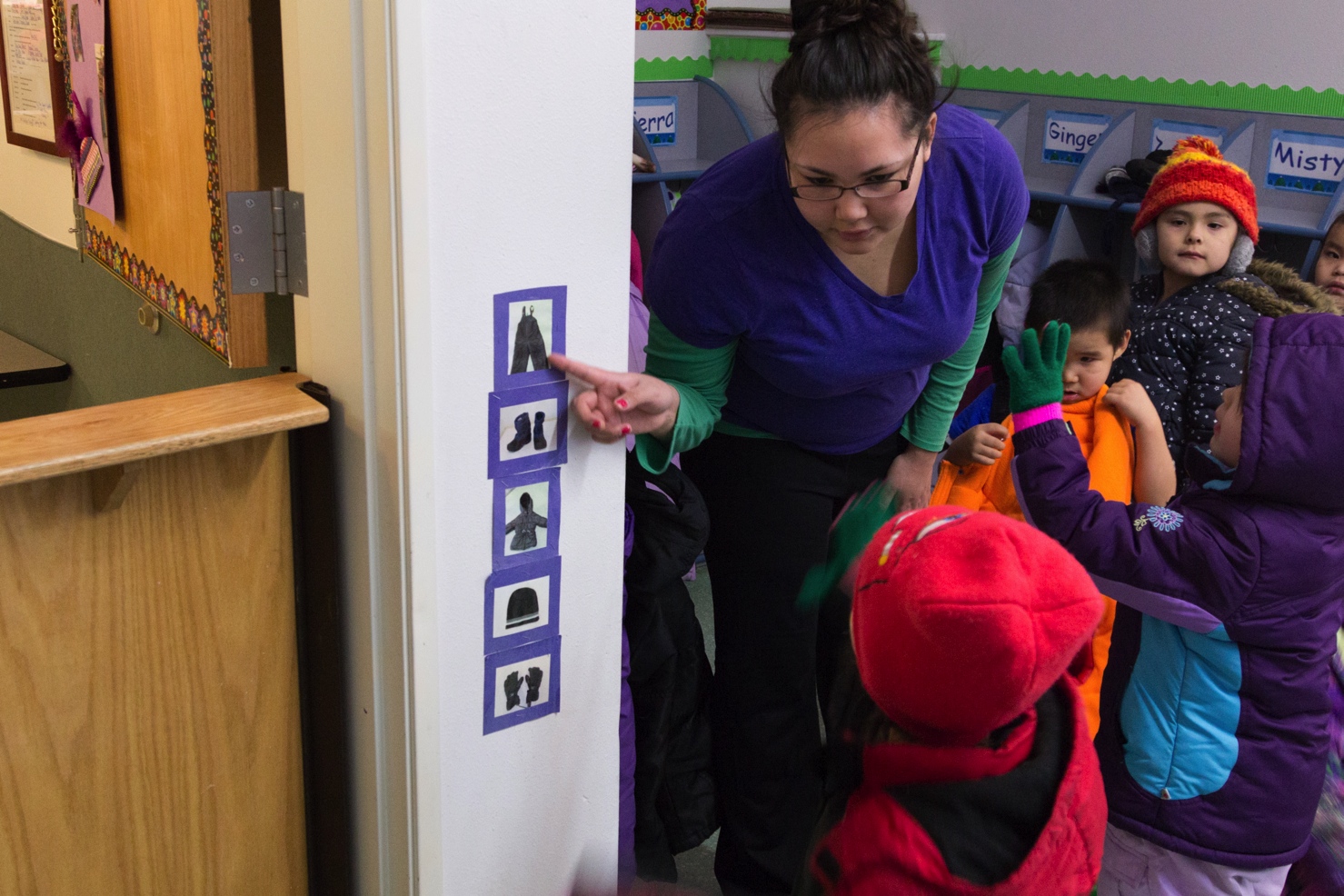 Video: The teaching loop
Why use A teaching Loop?
To provide individualized learning opportunities for a child who is not making enough progress
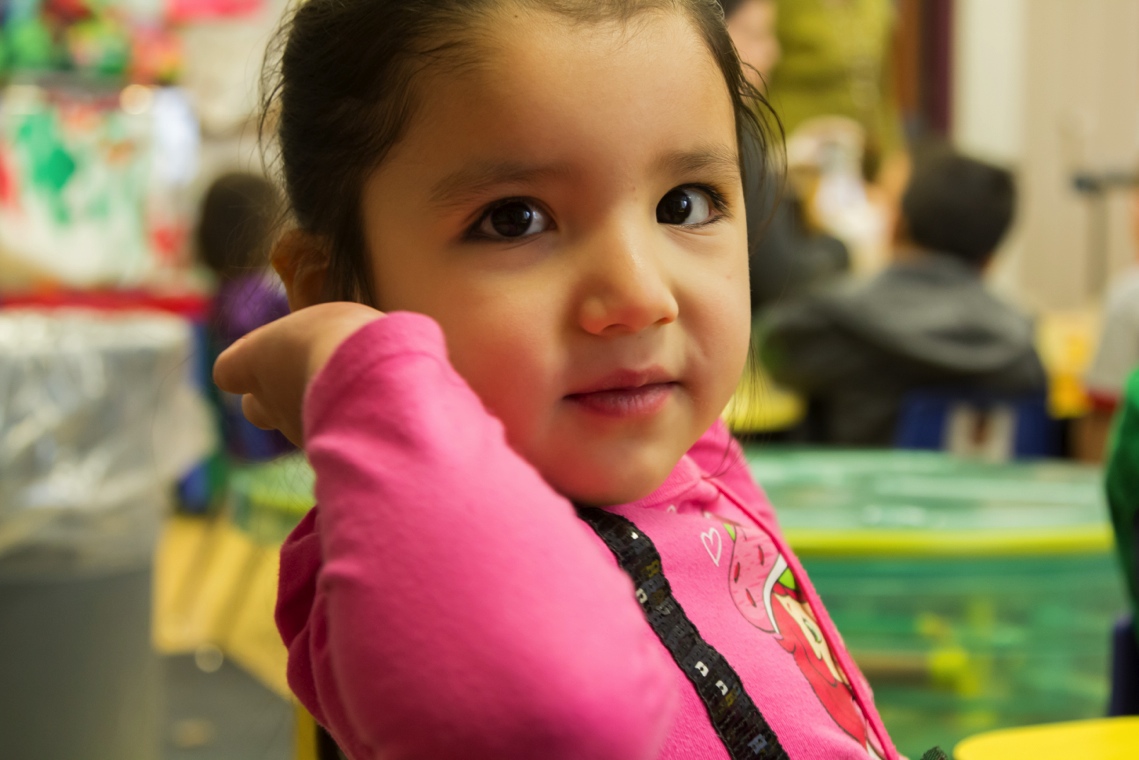 When to use a teaching loop?
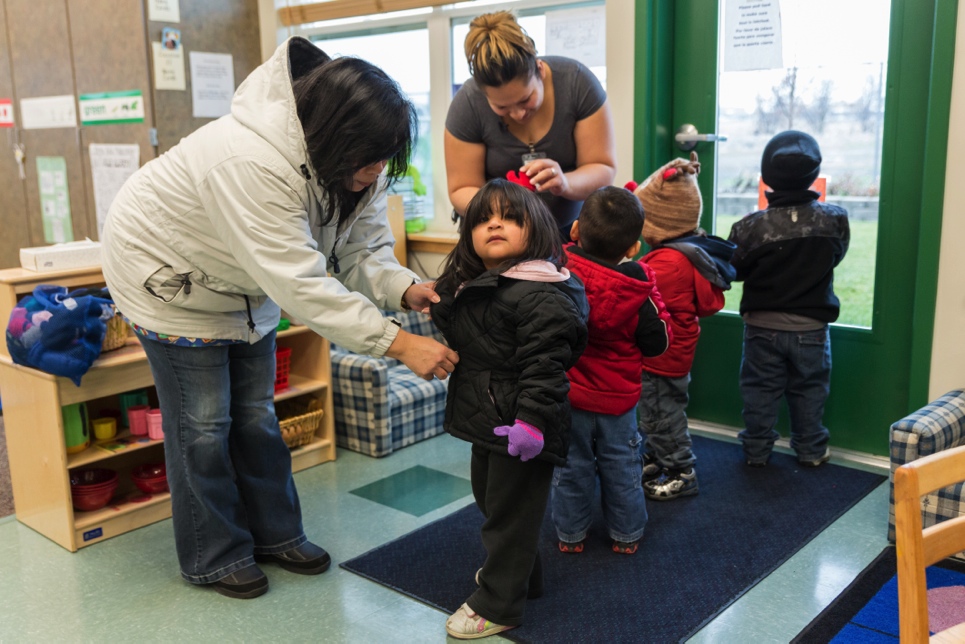 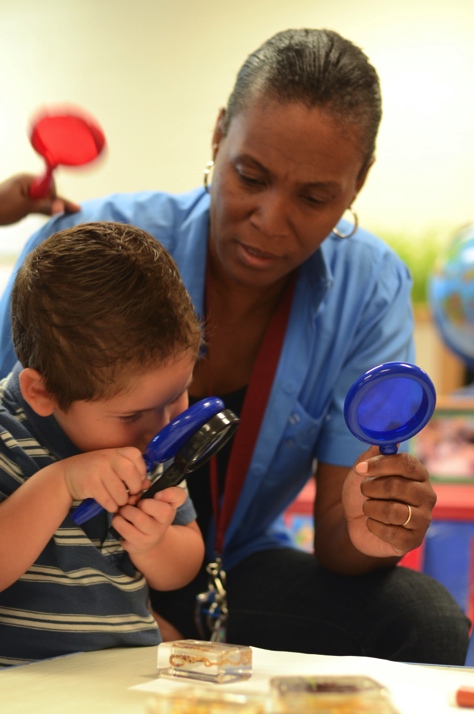 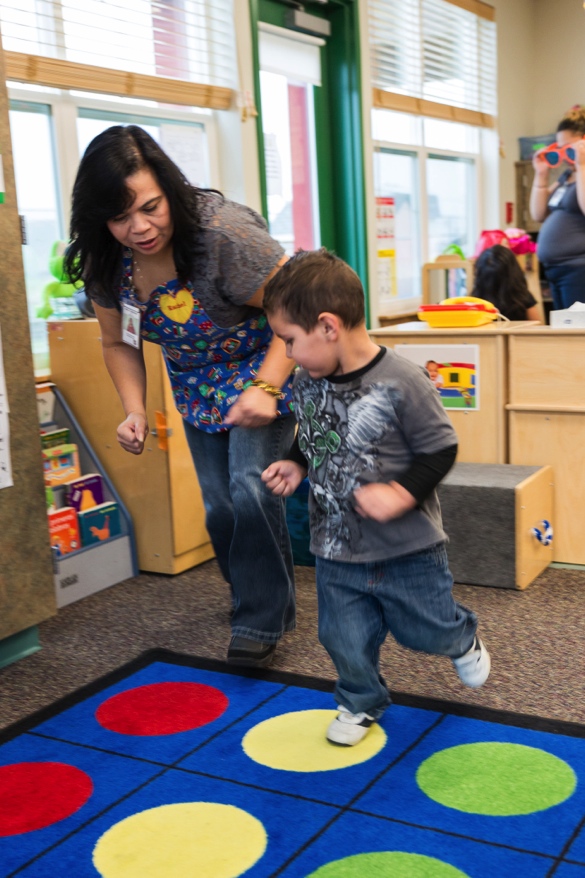 Anytime
Anywhere
With any child
The Teaching Loop
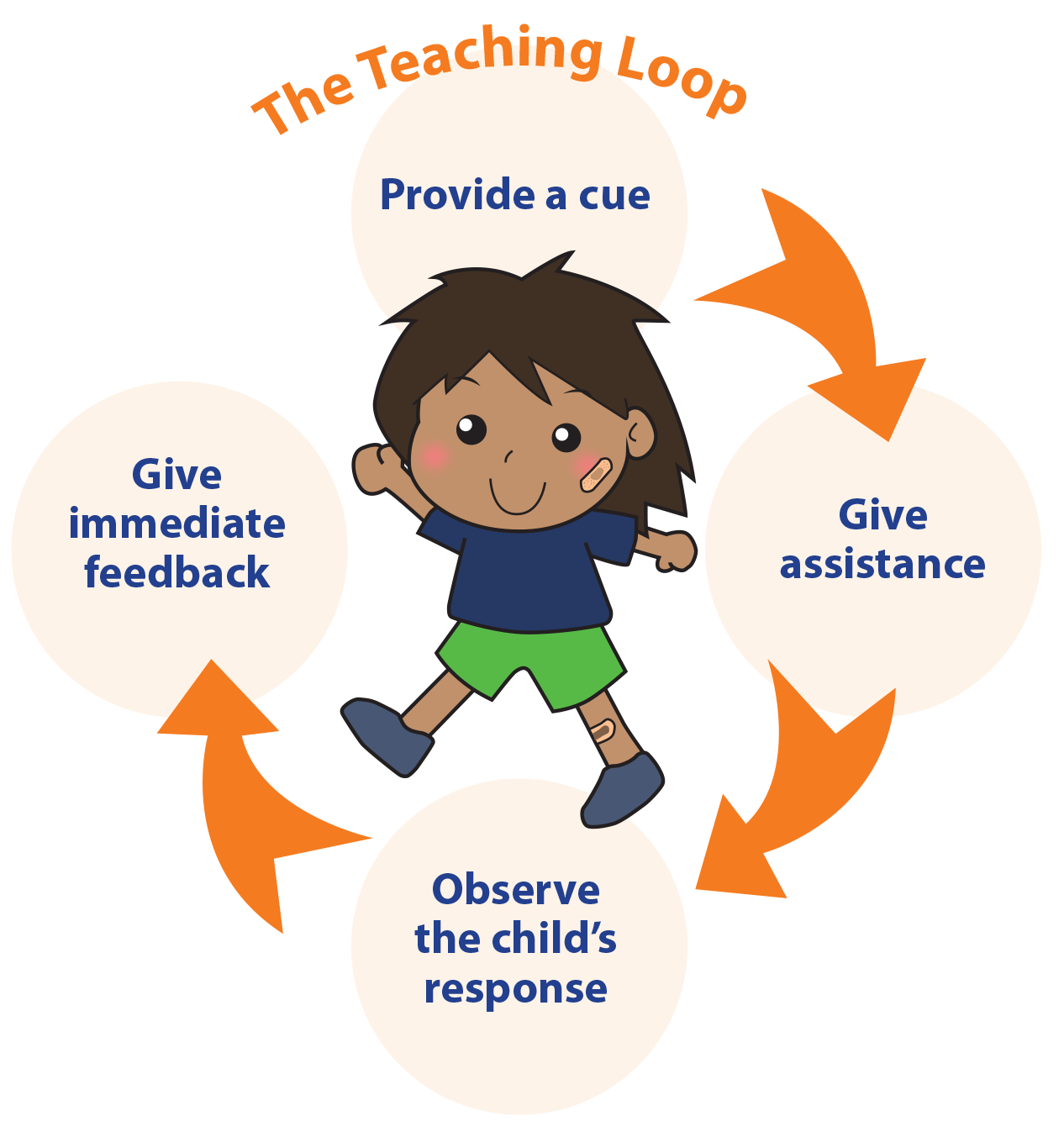 Step 1:	Provide the child with a cue.
Step 2:	Give assistance.
Step 3:	Observe the child’s response.
Step 4:	Give immediate feedback.
Step 1: Providing the Cue
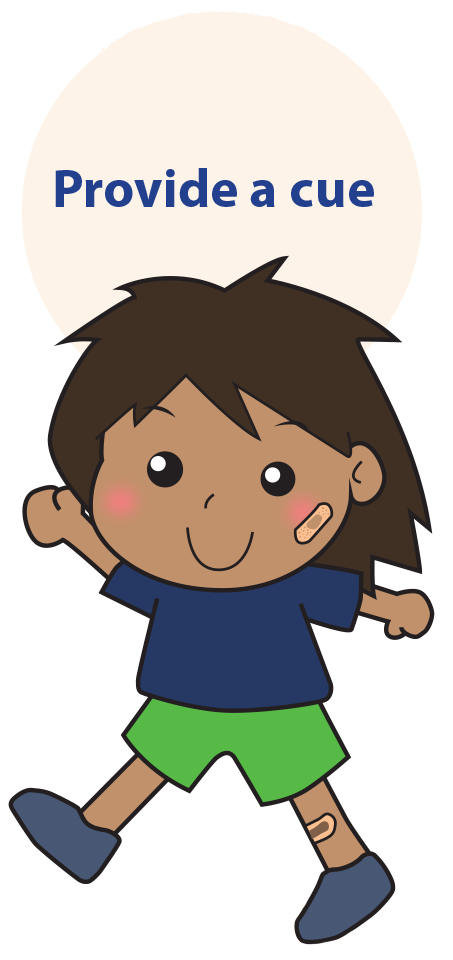 Given when you have the child’s attention 
Given only one time
Given clearly and concisely
Examples of cues
“What color is the top block?”
A teacher shows a child a picture of a clean-up bucket to cue the child to clean up.
“Show me how you jump down with two feet!”
Insufficient materials are intentionally set out to elicit a request from the child.”
“What do you think will happen next?”
A teacher points to the closed door to the playground, to cue the child to say the word “open.”
Video--Step 1: providing the Cue
Embed Rebecca’s produced video
Step 2: Giving Assistance
Assistance is given before the child responds.
Assistance is given with a calm and kind demeanor.
The correct amount of assistance is planned in advance.
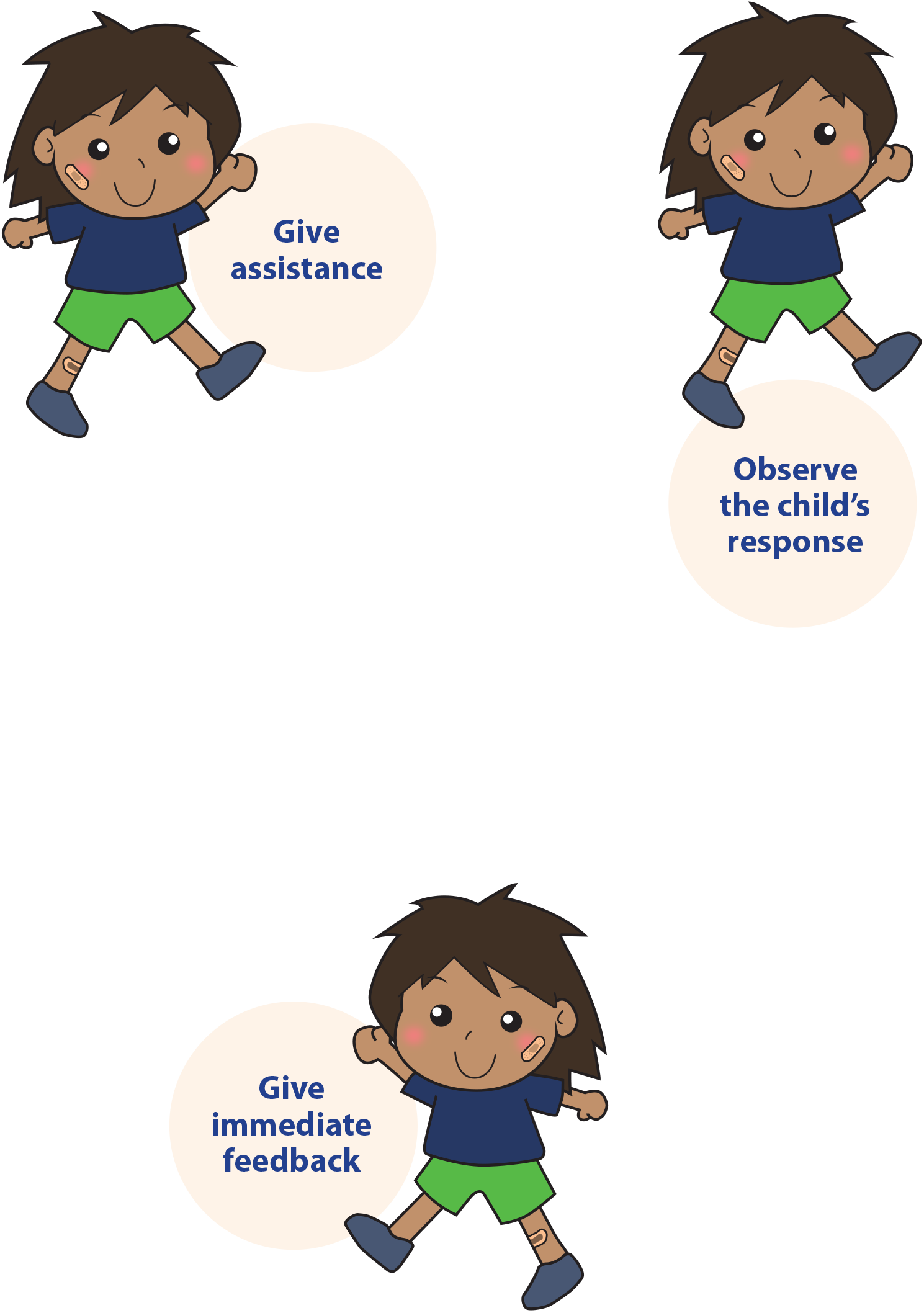 Video—Step 2: Giving Assistance
Step 3: Observe the Child’s Response
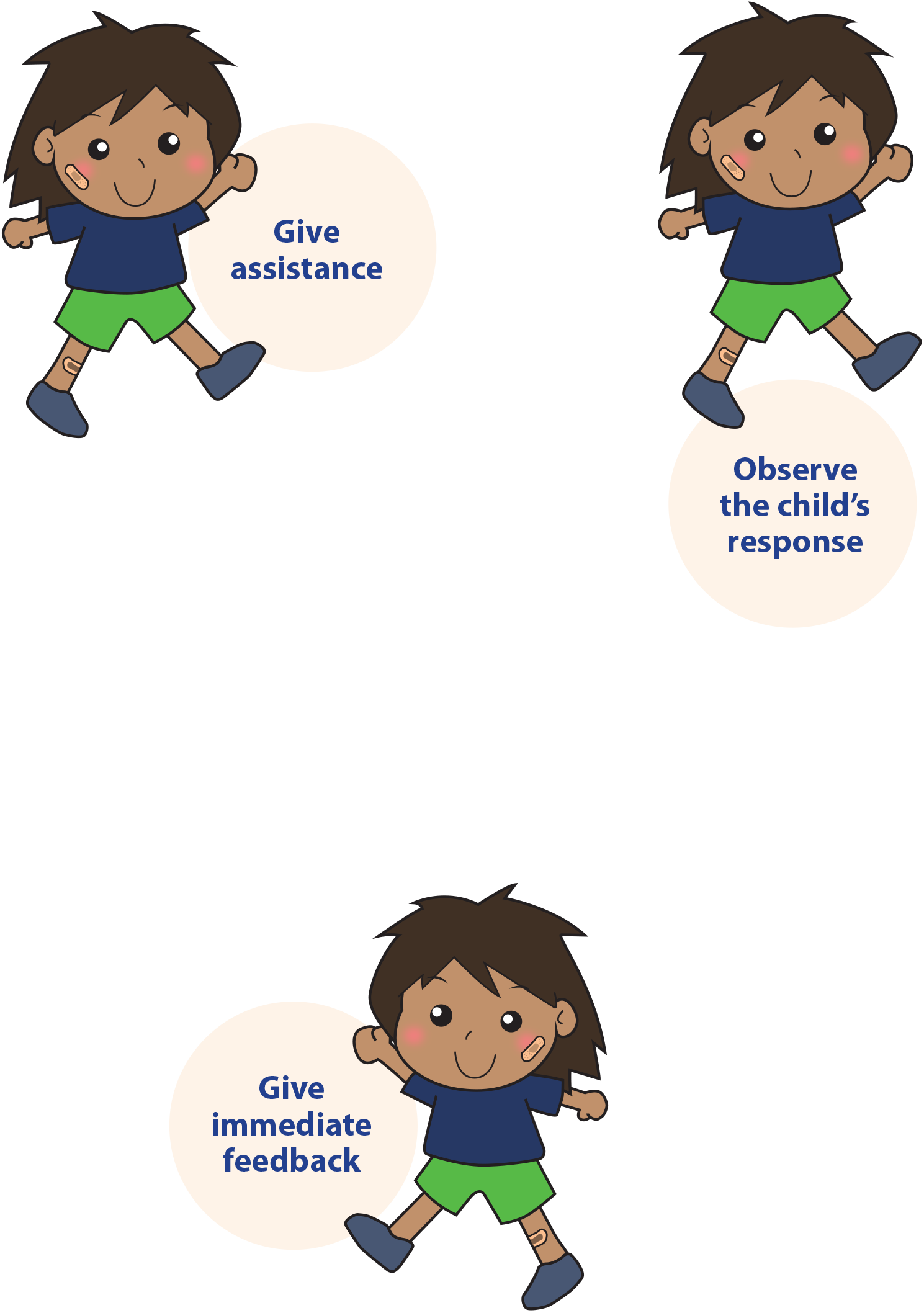 Was it…
Correct?
Incorrect?
No response at all?
Step 4: Giving immediate Feedback
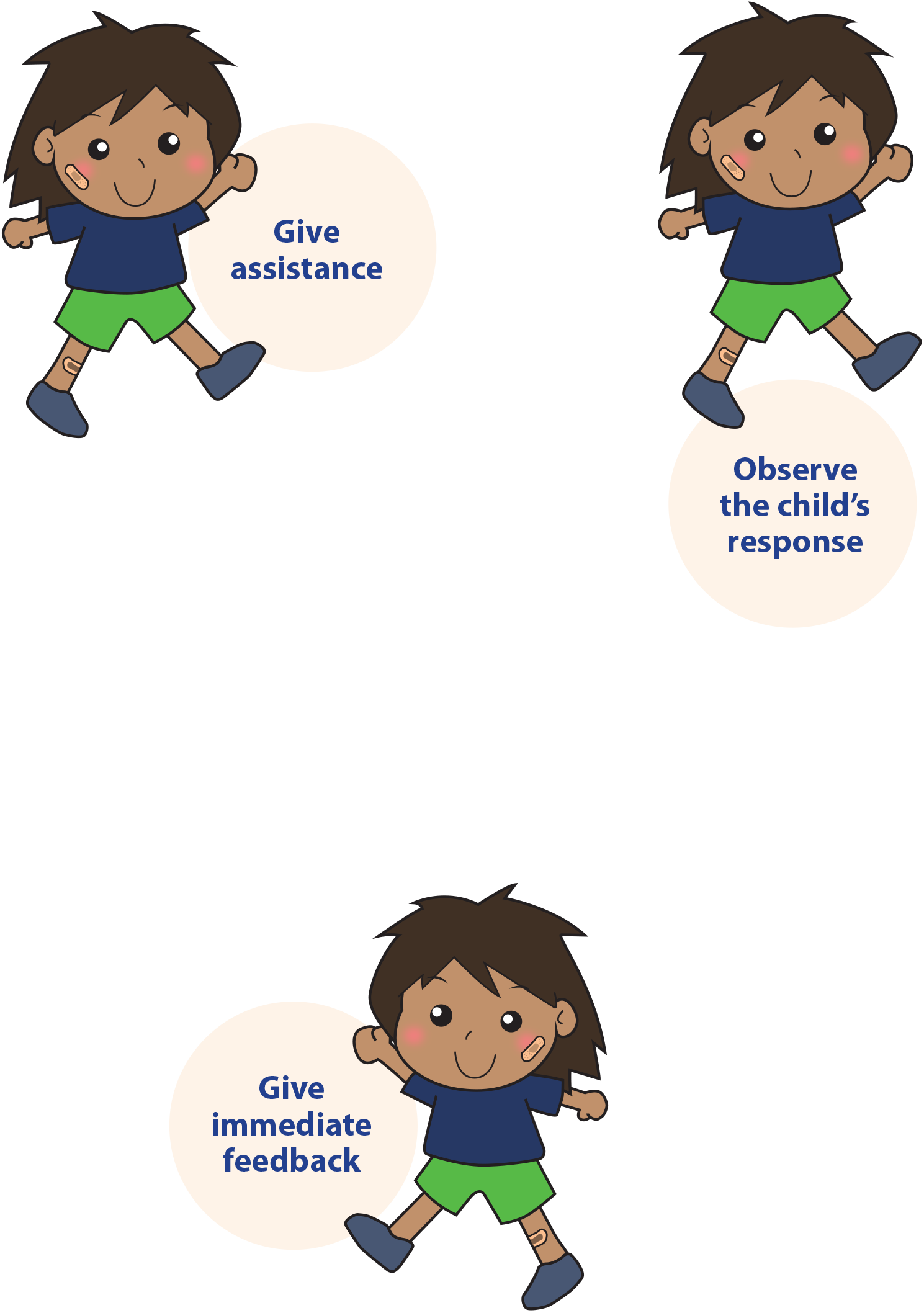 Feedback is given immediately after the child responds.
Feedback is clear.
Feedback is behavior specific—the feedback matches exactly what the child has just accomplished.
Video--Observing child’s Responseand Giving immediate Feedback
Correcting Errors
Errors are corrected immediately after a child responds.
Errors are corrected with encouragement and reassurance.
Errors are corrected without interrupting the flow of learning.
Video--Correcting Errors
Video--Pulling it all together
Teaching Loops Support Individualized Instruction
IEP objectives, ILP objectives or a new behavior
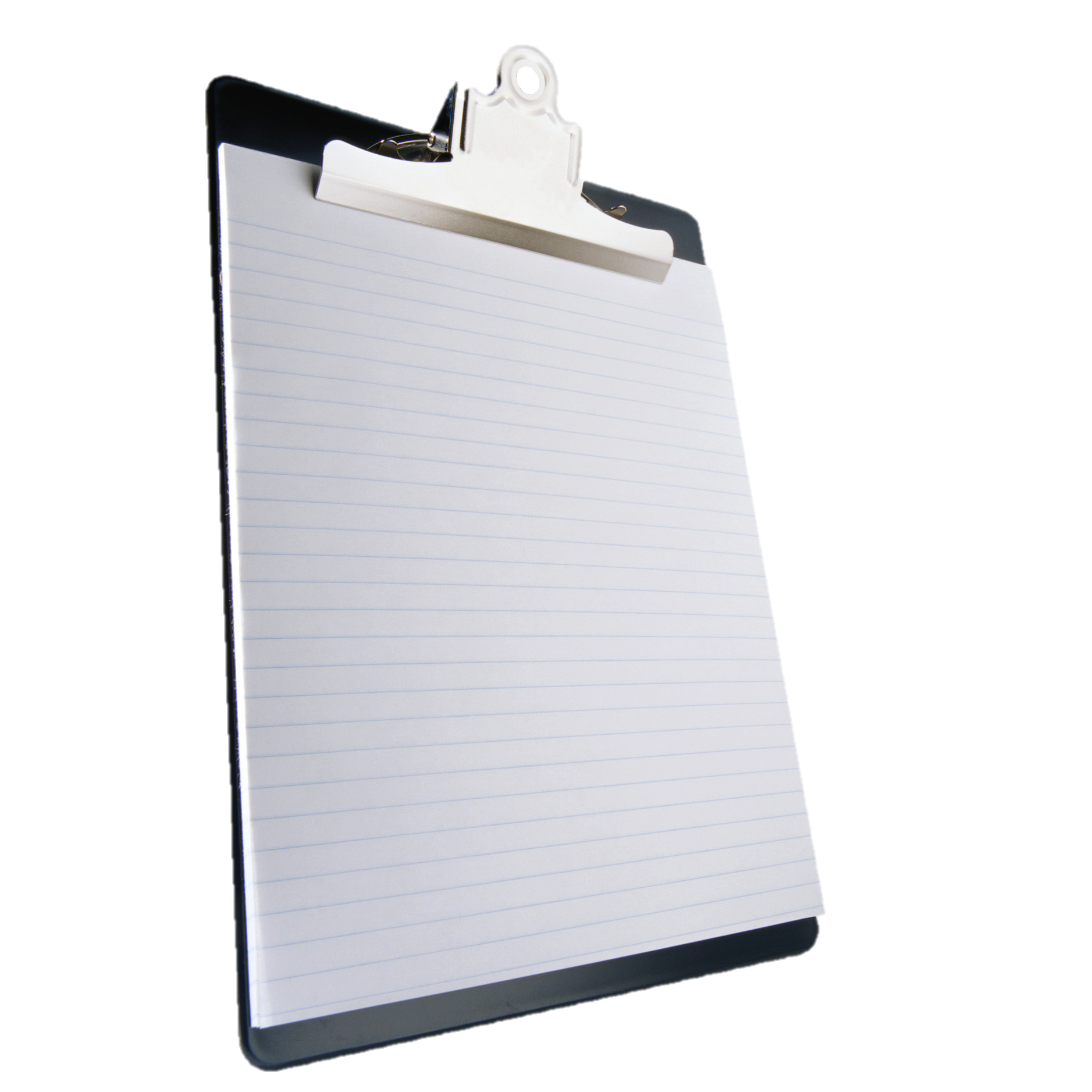 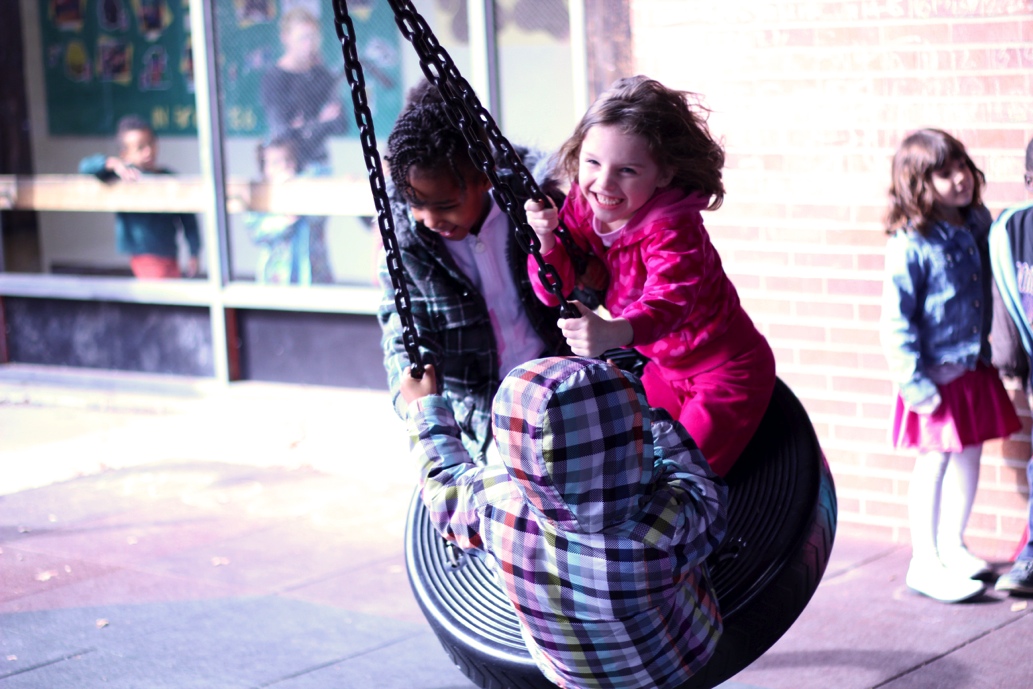 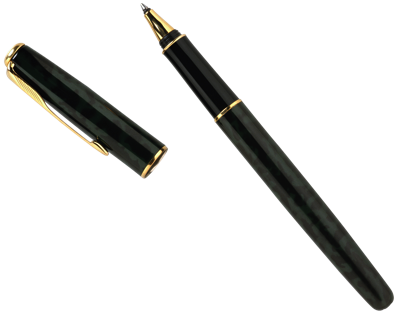 review
A teaching loop is a “brief teaching interaction.”
Each step in the loop is equally important.
Using a teaching loop helps to create more individualized learning opportunities.